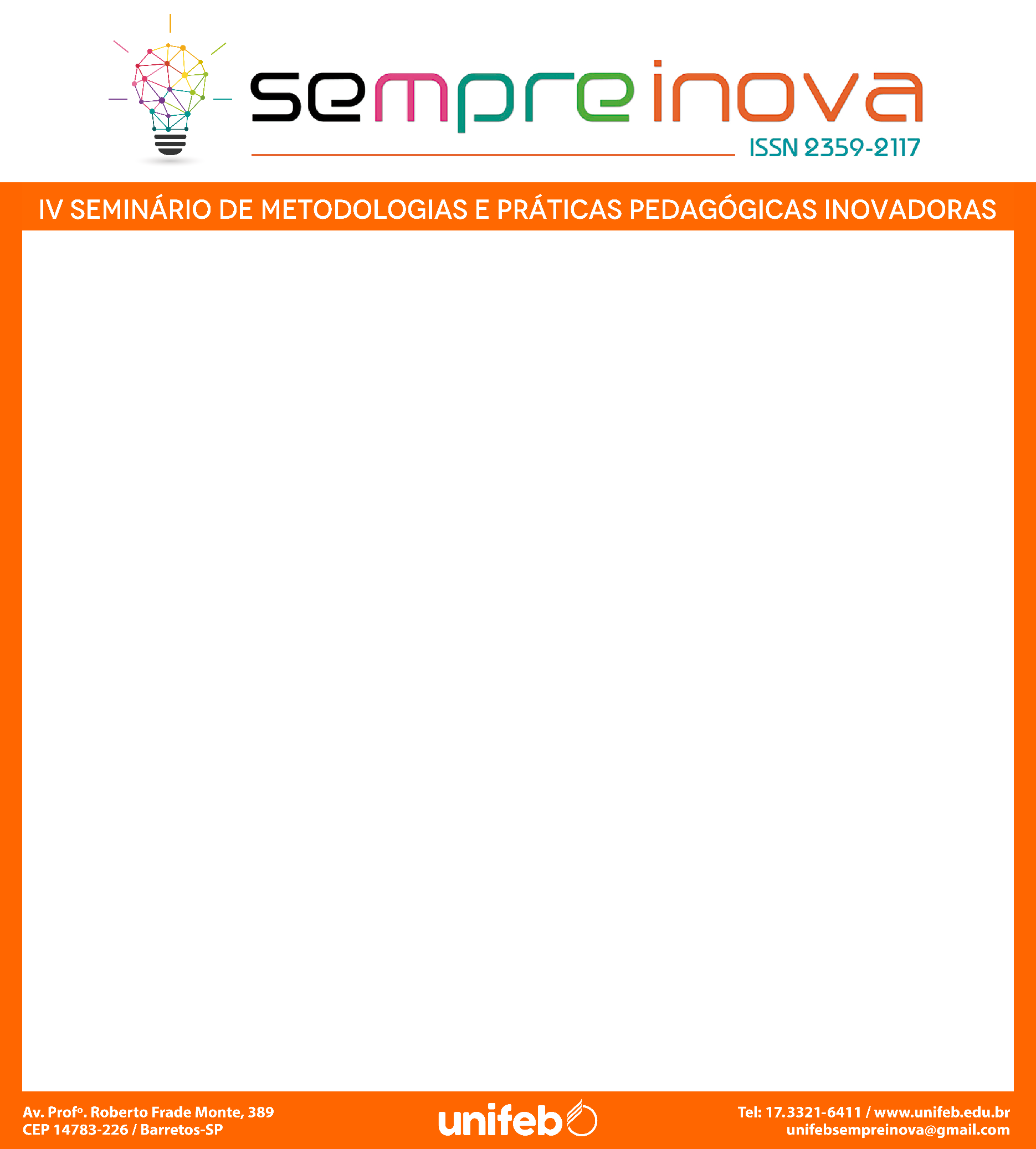 V SEMINÁRIO DE METODOLOGIAS E PRÁTICAS PEDAGÓGICAS INOVADORAS
TÍTULO
Caixa de Texto
Caixa de Texto